تولید محتوی
SEO
مشاهده/ بازدید نرخ بازانتشار و ماندگاری
لینک سازی و انتشار شبکه ای
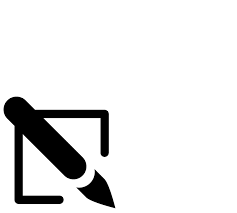 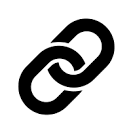 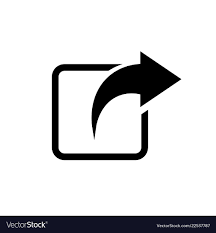